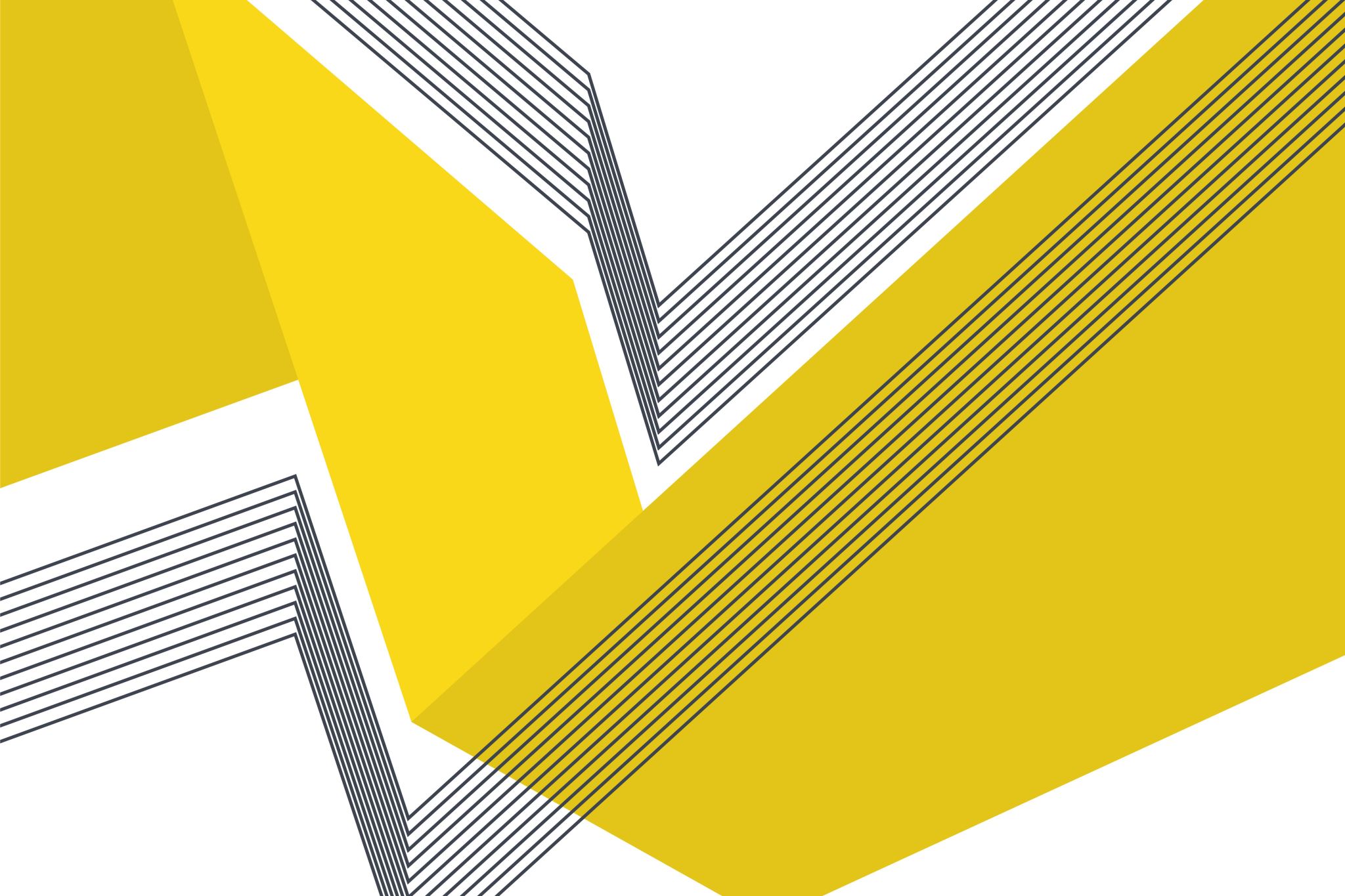 Financial Law
Lecture 9a 
Securities Markets Damages
Damages due to market disorders
The Legal Relations in the Trade in Securities
Financial Law Lecture 9a
Outside the public trade
Principal
(buyer/seller)
Buying commission /comm. on sales
Sale of goods?
Broker
(commission agent)
Sale of goods
Counterpart
(seller/buyer)
2
The legal relations of the Trade in Securities: Public Trade
Financial Law Lecture 9a
Principals
A  B  C  D  E  etc.
Sale of 
goods
Brokers
Brokers
X  Y  Z  etc.
Counterparts
3
Securities Markets Features
Financial Law Lecture 9a
4
Cf direct sale: KKO -85 II 58
Financial Law Lecture 9a
5
Direct sale - public trade
Financial Law Lecture 9a
6
Causality on the Markets 1
Financial Law Lecture 9a
7
Portfolio theory and damages
Financial Law Lecture 9a
8
Causality on the Markets (2)
Financial Law Lecture 9a
9
Market Fraud Theory
Financial Law Lecture 9a
10
Market Model for Investment Behavior
Financial Law Lecture 9a
11
Background: market efficiency
Financial Law Lecture 9a
12
Efficient Capital Markets Hypothesis ECMH (Fama Journal of Finance 1970)
Financial Law Lecture 9a
13
CAPM, Black – Scholes (1973 Journal of Political Economy)
Financial Law Lecture 9a
14
Capital Asset Pricing Model (CAPM) https://en.wikipedia.org/wiki/Capital_asset_pricing_model
Financial Law Lecture 9a
15
Capital Asset Pricing Model (CAPM)
Financial Law Lecture 9a
16
The role of pricing models in ascertaining damages
Financial Law Lecture 9a
17
Compensation of Price Difference Hallituksen esitys eduskunnalle arvopaperimarkkinoitakoskevaksi lainsäädännöksi (Government Bill) 32/2012 p. 59
Financial Law Lecture 9a
18
Damage due to information failure Government Bill 32/2012 continued
Financial Law Lecture 9a
19
Event Study Based Method of Calculating Damage
Financial Law Lecture 9a
20
More Accurate Mathematical Tools vs. Supreme Court Reasoning
Financial Law Lecture 9a
21
Trial on Securities Markets Loss Cases
Financial Law Lecture 9a
22